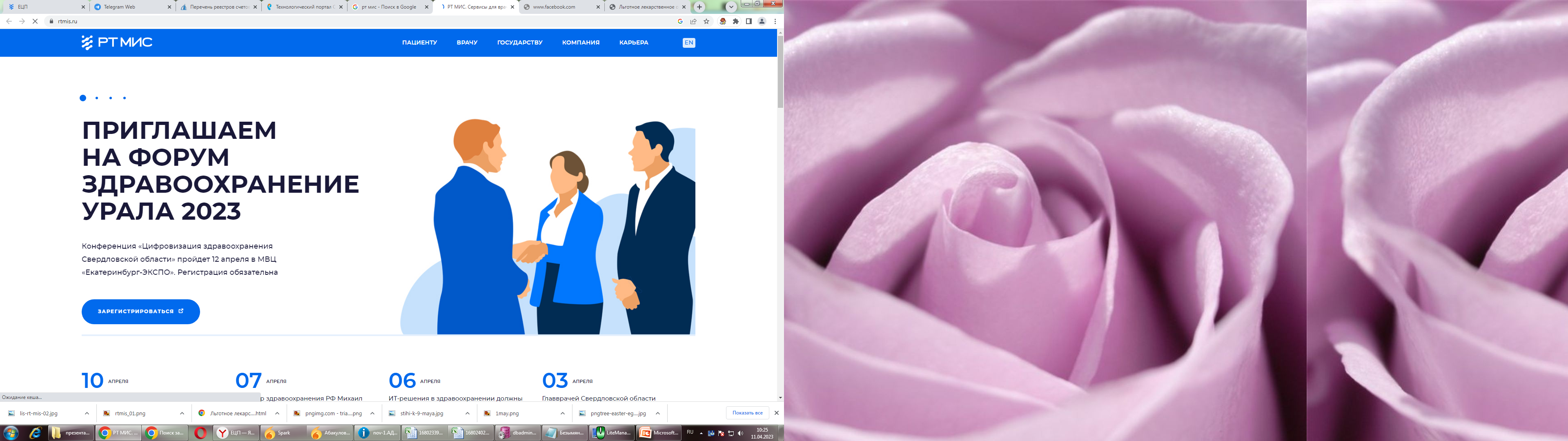 АЛГОРИТМ РАБОТЫ И МЕХАНИЗМ КОНТРОЛЯ ПЛАНИРОВАНИЯ ГОСПИТАЛИЗАЦИИ
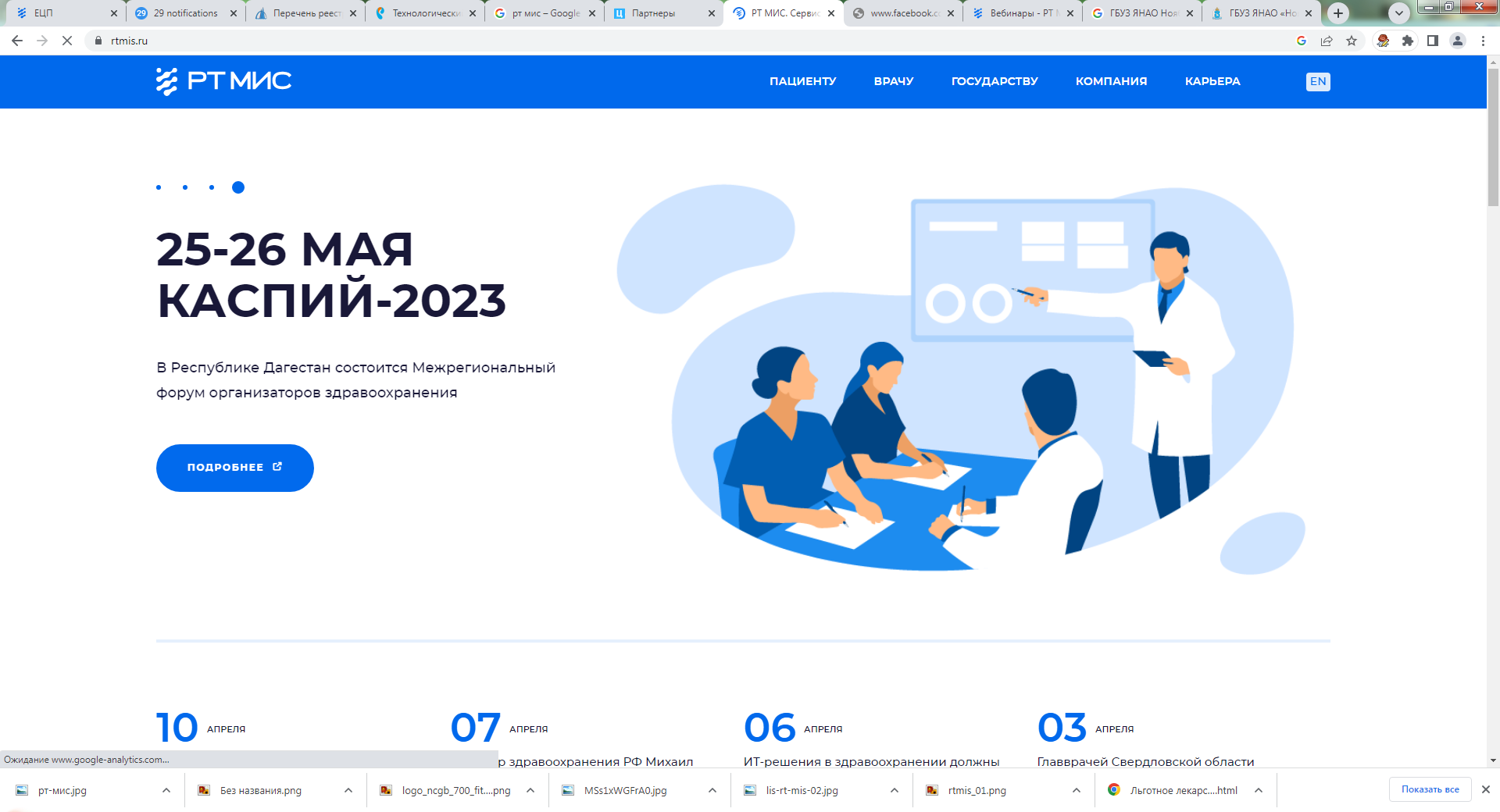 ГБУЗ ЯНАО «Ноябрьская ЦГБ»
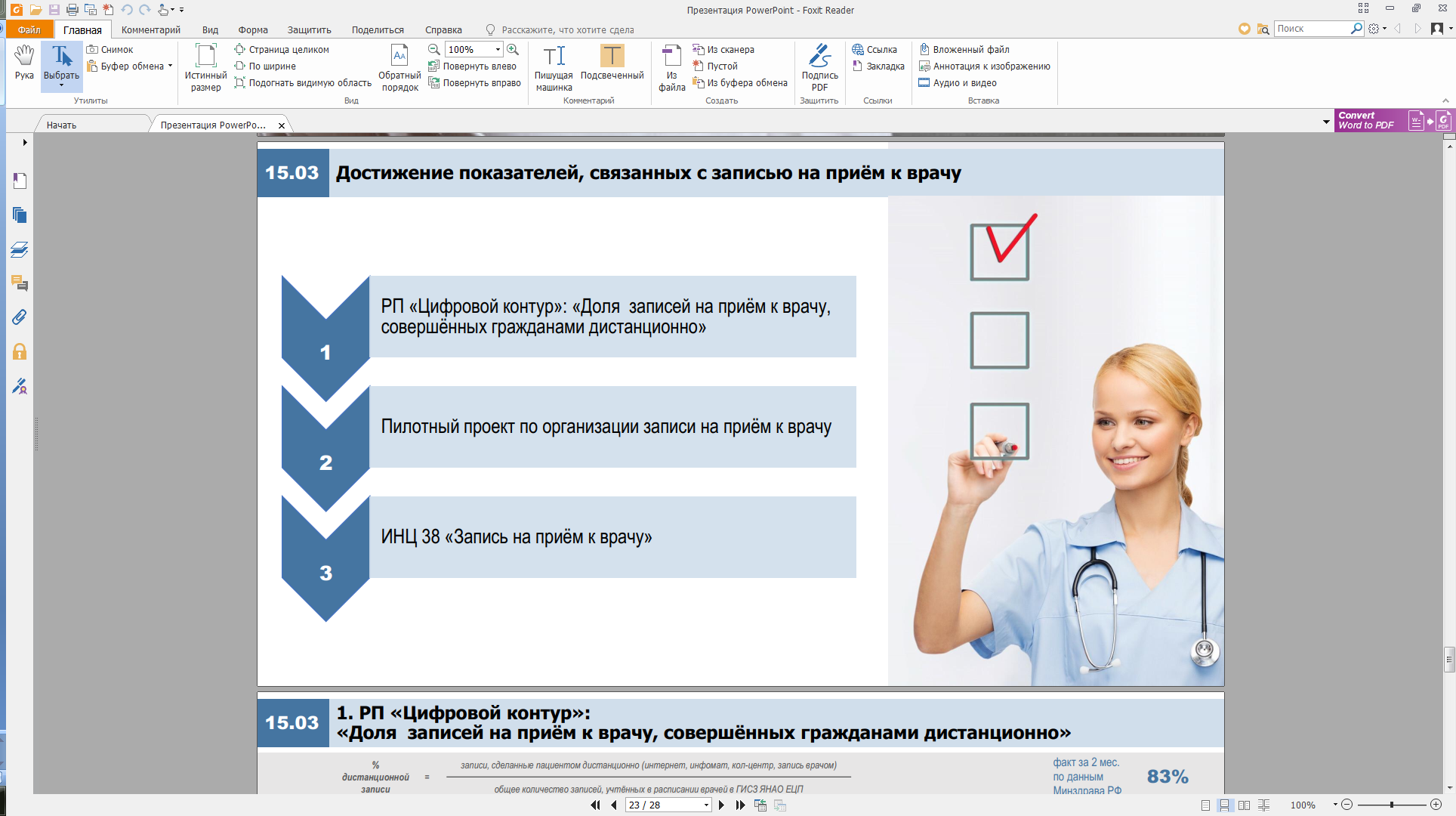 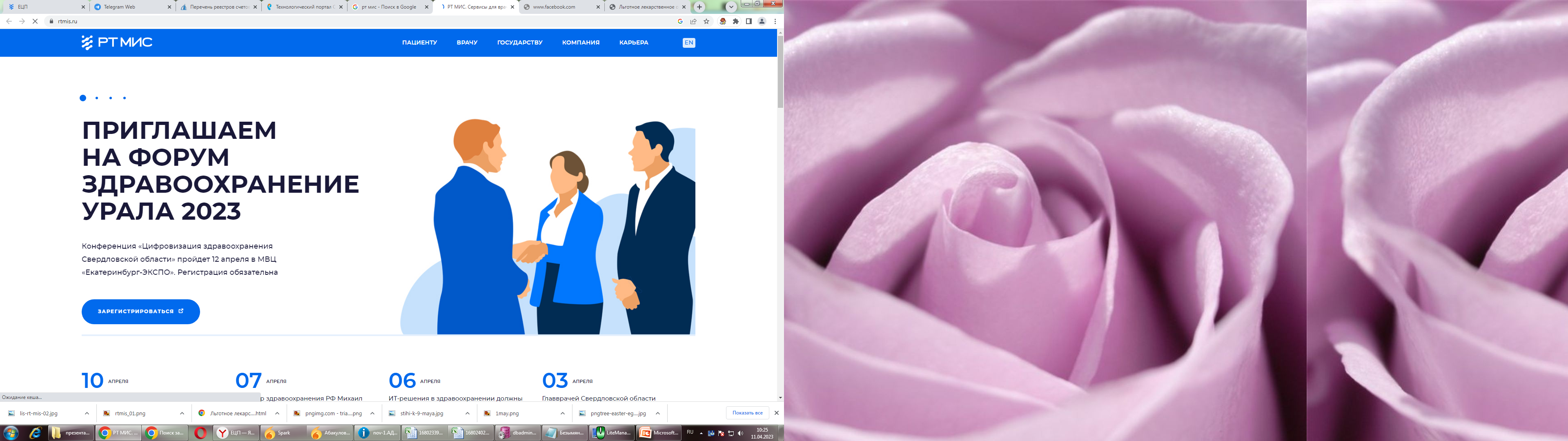 ЗАЧЕМ?
ДЛЯ РУКОВОДИТЕЛЕЙ
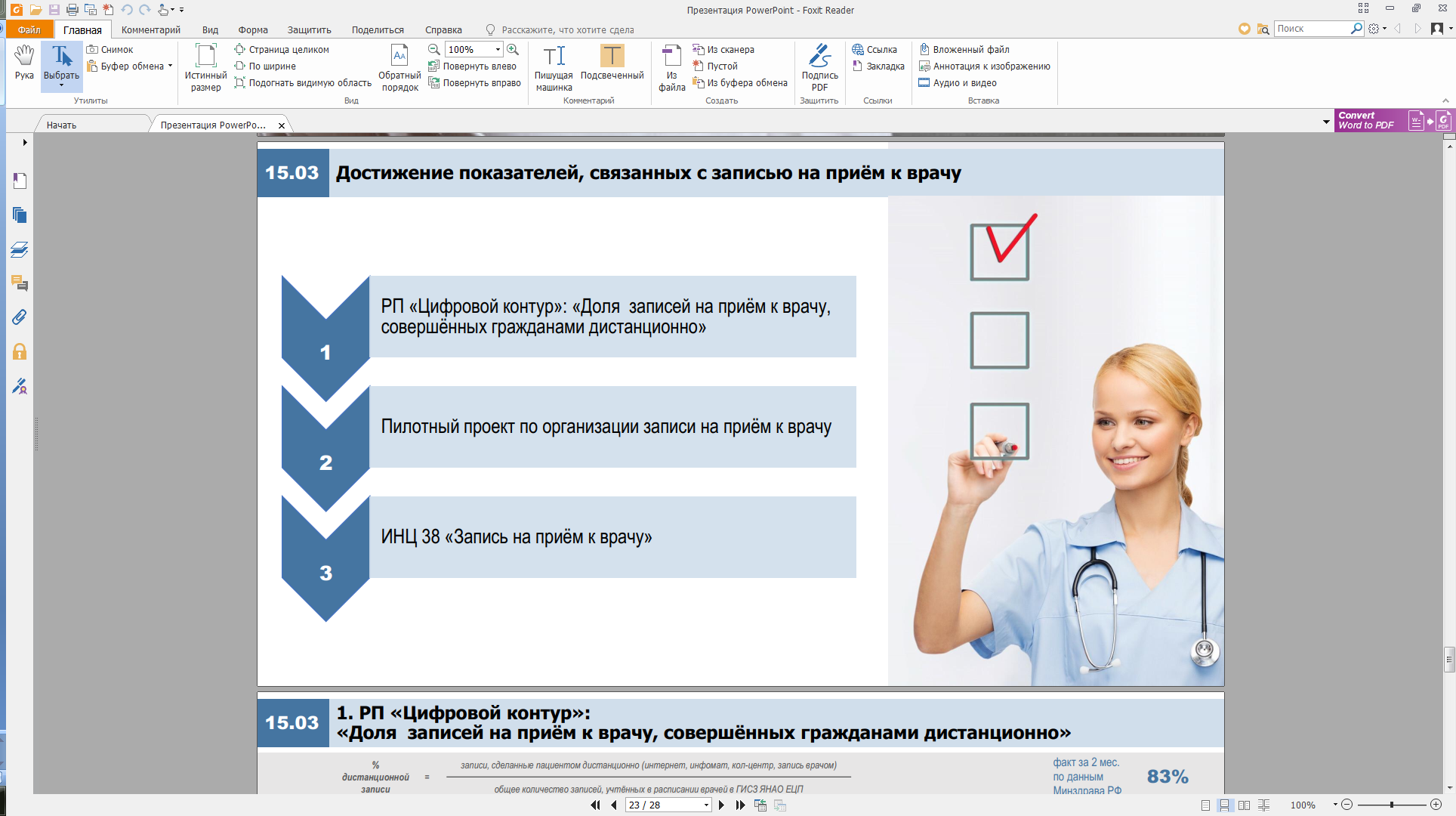 контроль работы койки, заполненности отделения в режиме 24/7
контроль электронного документооборота мед.документации на любом этапе
экономия ресурсов приемного отделения
ДЛЯ ЗАВ. ОТДЕЛЕНИЙ
планирование госпитализации, в т.ч. с целью выполнения гос. задания
контроль сроков ожидания госпитализации
инструмент управления потоком профильных пациентов направленных поликлиникой на осмотр перед госпитализацией и/или на госпитализацию
возможность сократить предоперационный к/д
ДЛЯ ПАЦИЕНТА
ИБ оформляется в профильном отделении БЕЗ ОЧЕРЕДИ 
без печати направления и результатов анализов на бумаге 
для госпитализации нужен только паспорт и полис ОМС
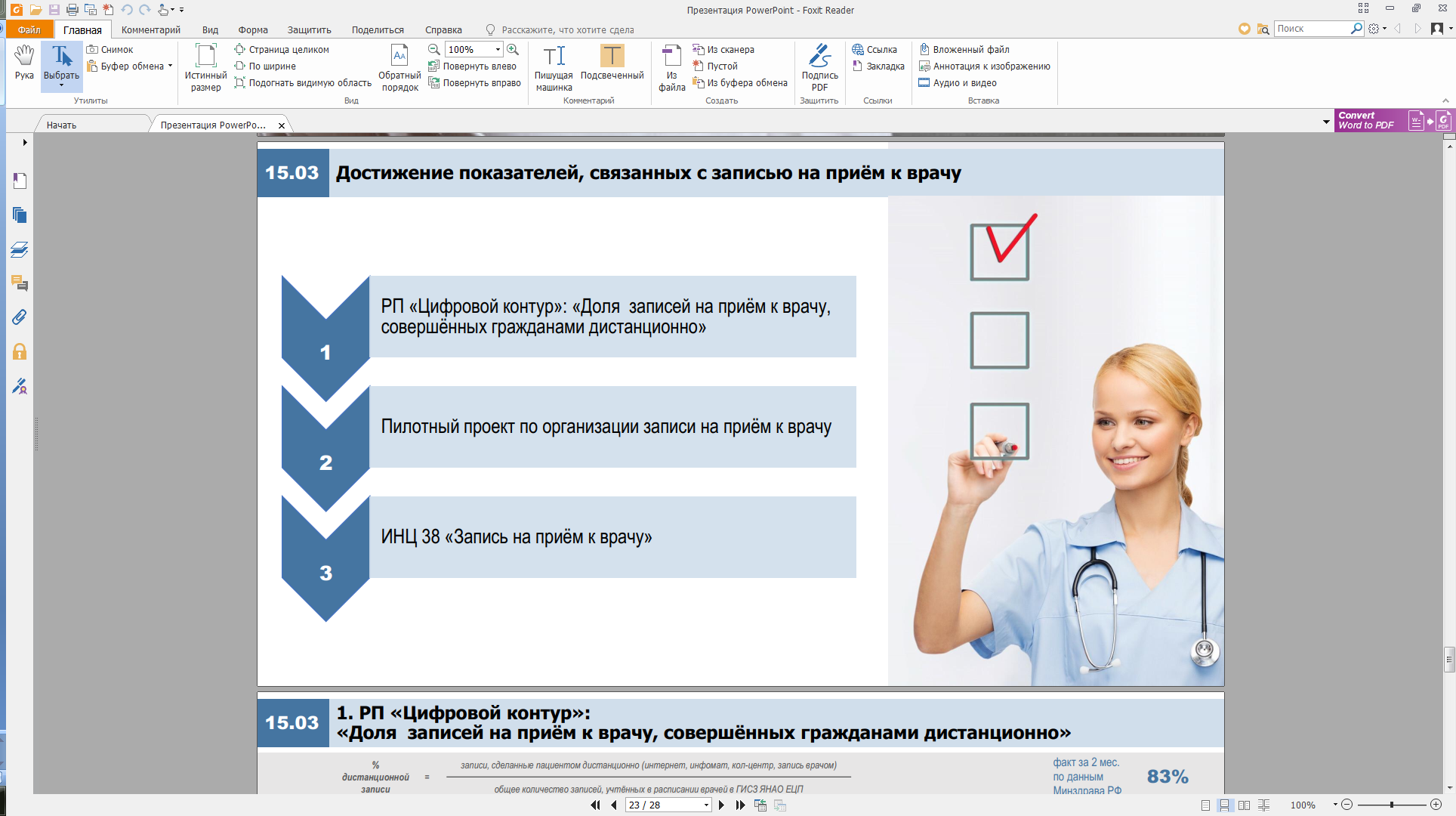 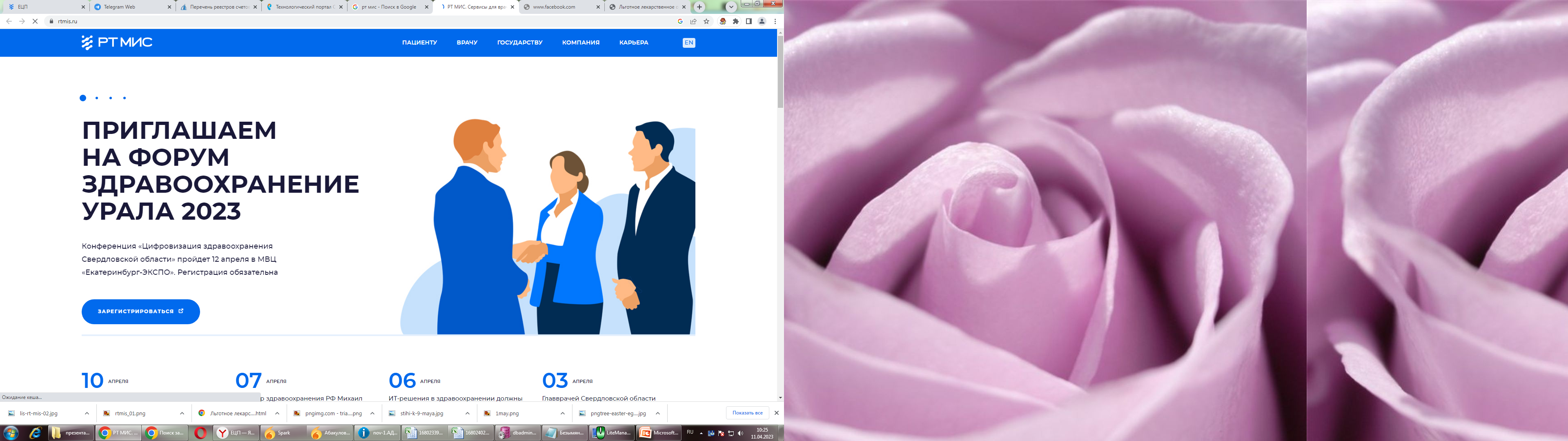 ОСНОВНЫЕ БИЗНЕСС-ПРОЦЕССЫ ПЛАНОВОЙ ГОСПИТАЛИЗАЦИИ
ПАЦИЕНТ
ПАЦИЕНТ
ПОЛИКЛИНИКА
ПОЛИКЛИНИКА
ВРАЧ
ВРАЧ
ЗАВЕДУЮЩИЙ ОТДЕЛЕНИЕМ
НЕТ ПОКАЗАНИЙ К ГОСПИТАЛИЗАЦИИ
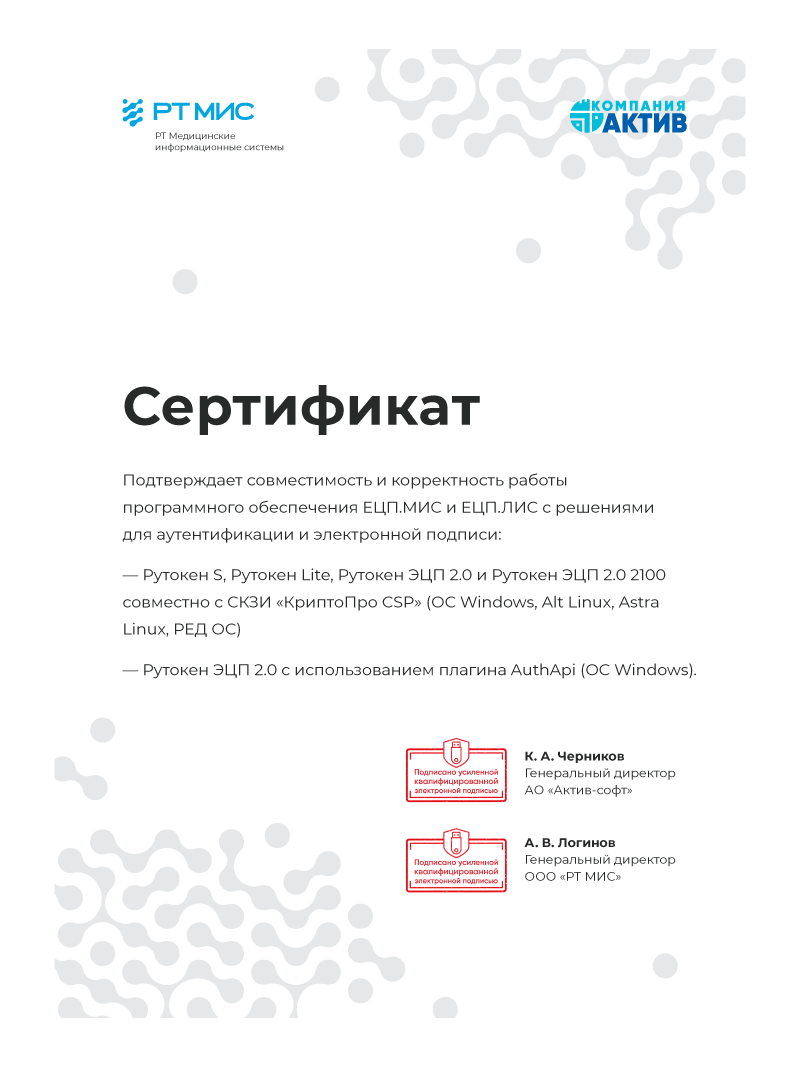 НАПРАВЛЕНИЕ НА ДООБСЛЕДОВАНИЕ
ГОСПИТАЛИЗАЦИЯ
ПРОФИЛЬНОЕ ОТДЕЛЕНИЕ СТАЦИОНАРА
ПРОФИЛЬНОЕ ОТДЕЛЕНИЕ СТАЦИОНАРА
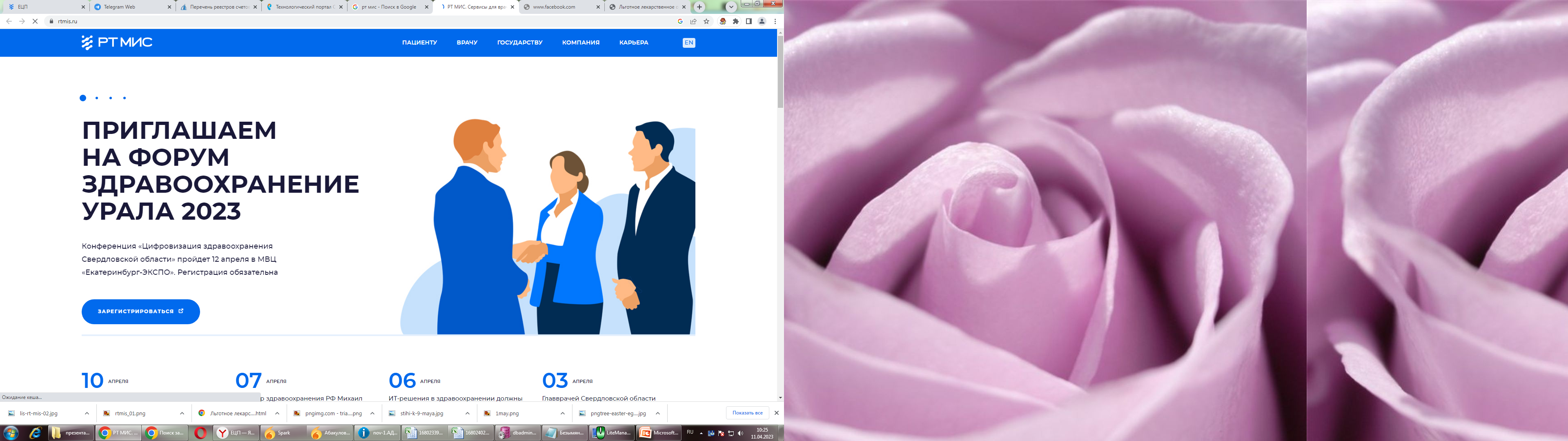 ОСНОВНЫЕ БИЗНЕСС-ПРОЦЕССЫ ПЛАНОВОЙ ГОСПИТАЛИЗАЦИИ
ПАЦИЕНТ
ПАЦИЕНТ
Обращение
врач поликлинического приема направляет на консультацию перед госпитализацией к заведующему профильного отделения
ПОЛИКЛИНИКА
ВРАЧ
ЗАВЕДУЮЩИЙ ОТДЕЛЕНИЕМ
отказ в госпитализации
 дообследовать
 госпитализировать (с выбором даты)
НЕТ ПОКАЗАНИЙ К ГОСПИТАЛИЗАЦИИ
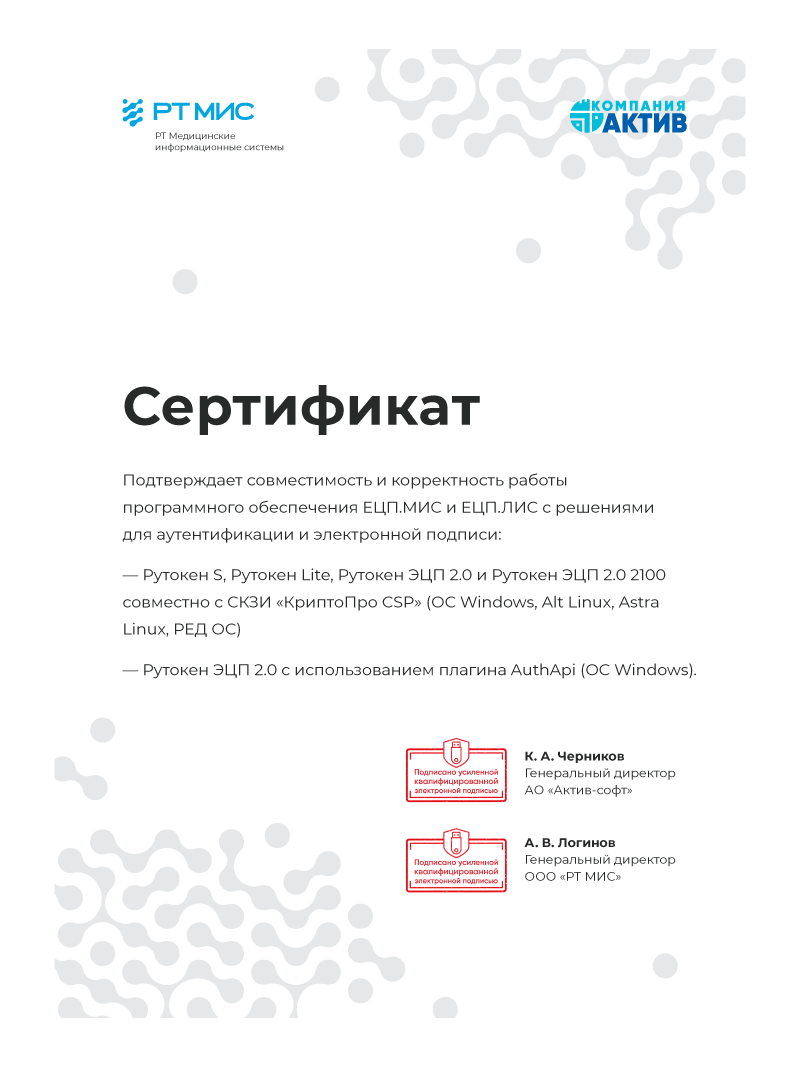 НАПРАВЛЕНИЕ НА ДООБСЛЕДОВАНИЕ
ГОСПИТАЛИЗАЦИЯ
оформление истории болезни:
- без участия сотрудников приемного отделения
- без очереди
- без печати направлений и результатов анализов
ПРОФИЛЬНОЕ ОТДЕЛЕНИЕ СТАЦИОНАРА
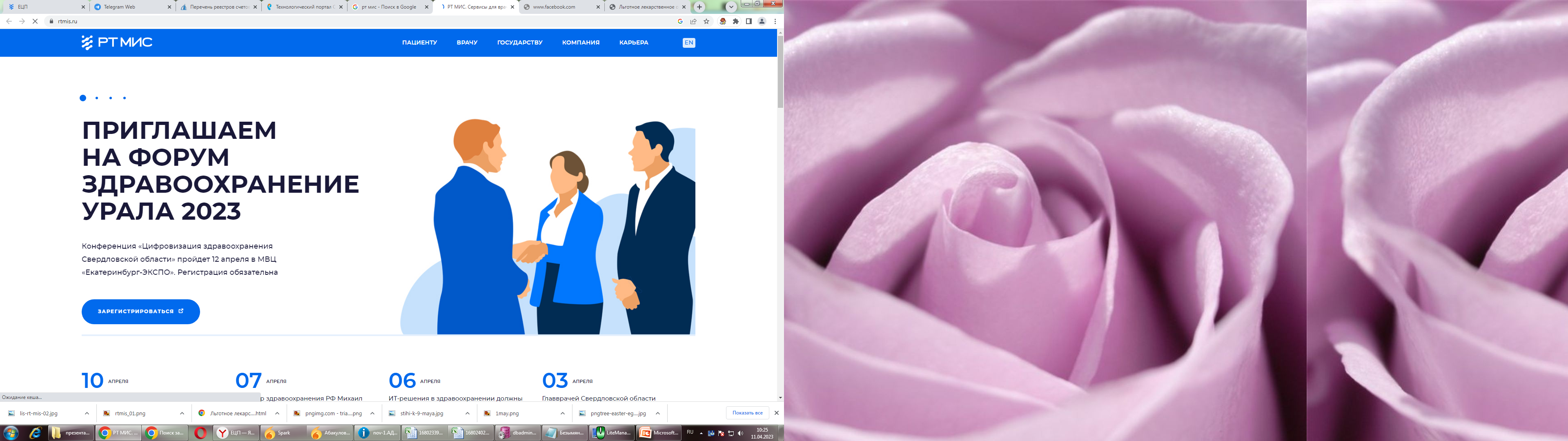 ОСНОВНЫЕ БИЗНЕСС-ПРОЦЕССЫ ПЛАНОВОЙ ГОСПИТАЛИЗАЦИИ
ПАЦИЕНТ
ПАЦИЕНТ
АРМ врача поликлиники / Консультация перед госпитализацией
ПОЛИКЛИНИКА
формирование расписания приема пациентов на консультацию перед госпитализацией
ВРАЧ
принятие решения:
- госпитализировать (с выбором даты)
- дообследовать
- отказ в госпитализации
ЗАВЕДУЮЩИЙ ОТДЕЛЕНИЕМ
НЕТ ПОКАЗАНИЙ К ГОСПИТАЛИЗАЦИИ
направление в профильное отделение стационара в случае принятия решения о госпитализации
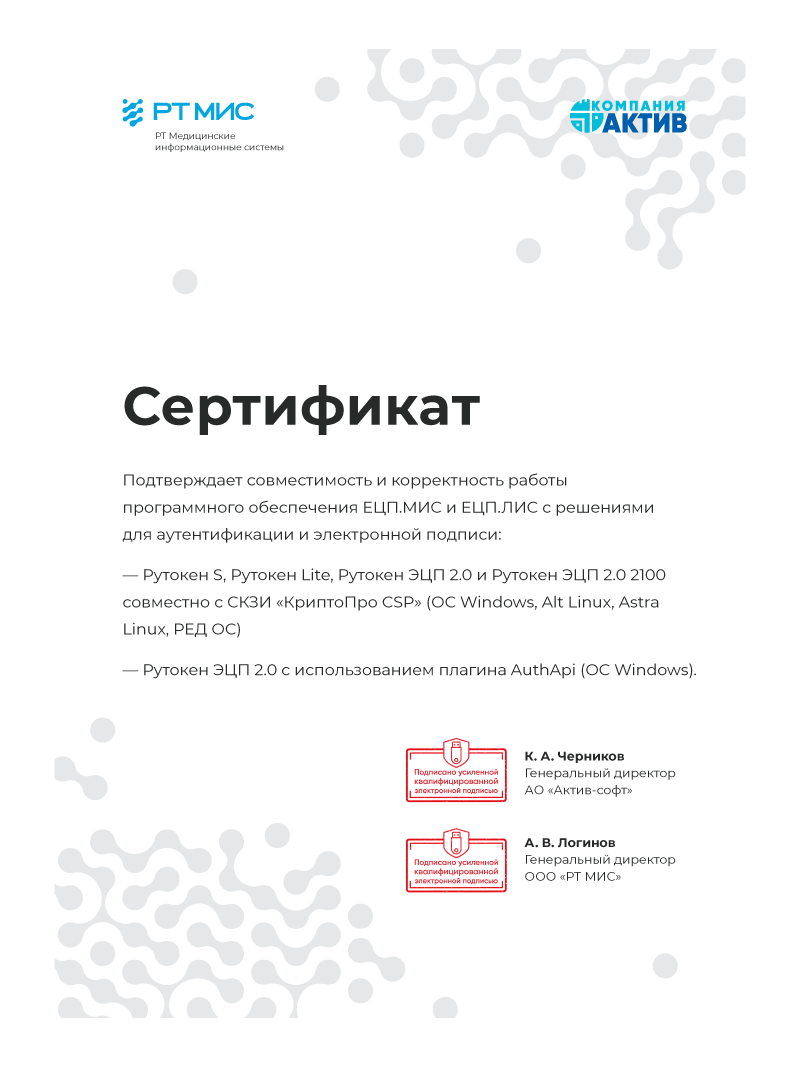 НАПРАВЛЕНИЕ НА ДООБСЛЕДОВАНИЕ
ГОСПИТАЛИЗАЦИЯ
ПРОФИЛЬНОЕ ОТДЕЛЕНИЕ СТАЦИОНАРА
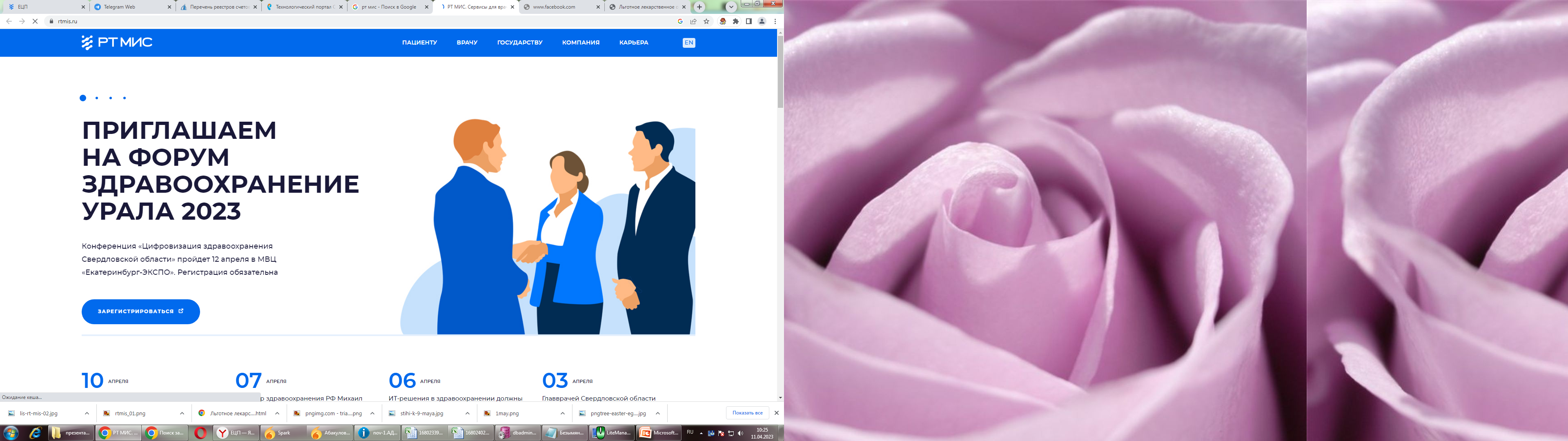 ОСНОВНЫЕ БИЗНЕСС-ПРОЦЕССЫ ПЛАНОВОЙ ГОСПИТАЛИЗАЦИИ
ПАЦИЕНТ
ПАЦИЕНТ
сформирована палатная структура отделения
- по номерам палат
- половой принадлежности
- по профилю медицинской помощи
ПОЛИКЛИНИКА
ВРАЧ
прогнозирование доступности коек на определенную дату с учетом планируемой даты выписки
ЗАВЕДУЮЩИЙ ОТДЕЛЕНИЕМ
прогнозирование доступности коек на определенную дату с учетом планируемой даты выписки
НЕТ ПОКАЗАНИЙ К ГОСПИТАЛИЗАЦИИ
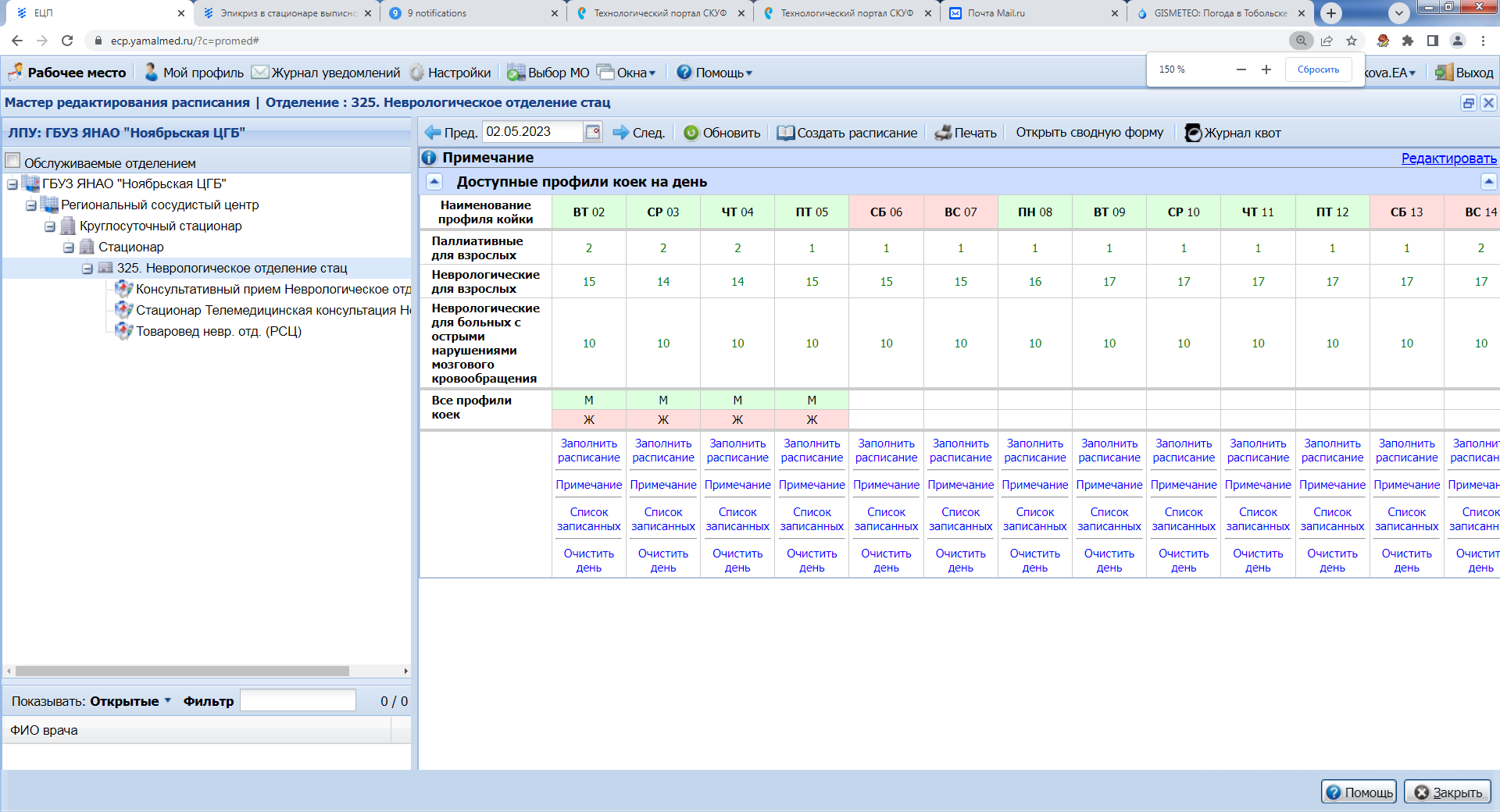 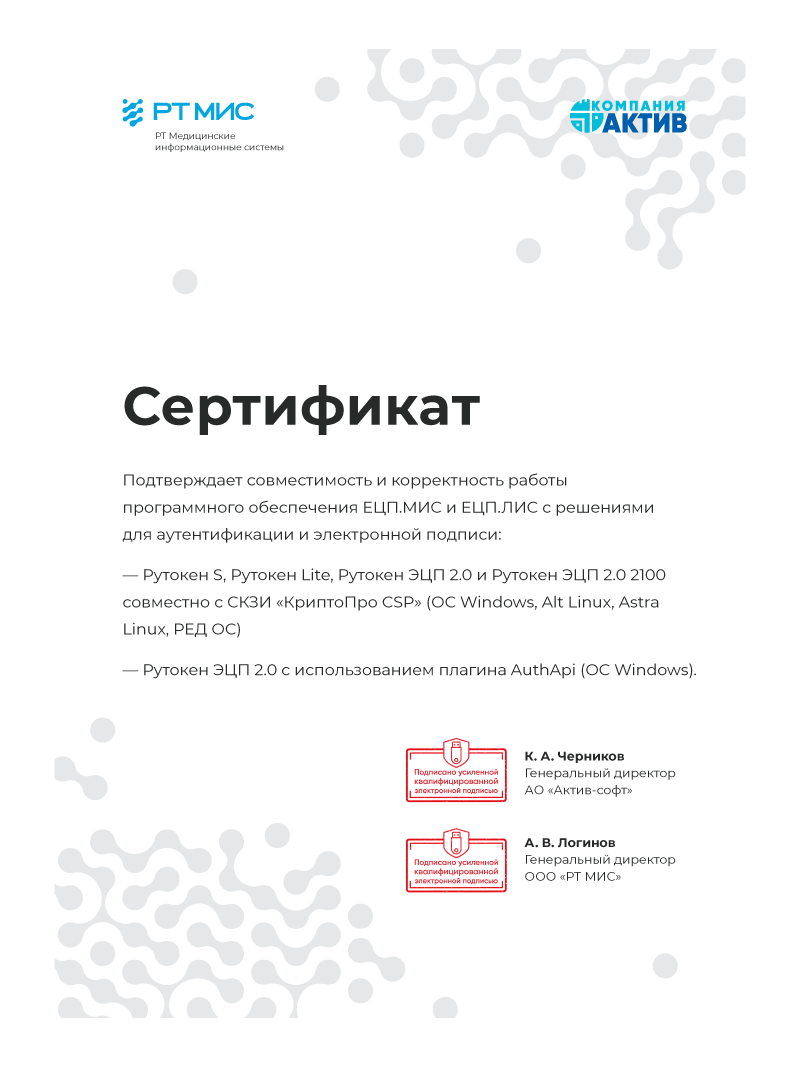 НАПРАВЛЕНИЕ НА ДООБСЛЕДОВАНИЕ
ГОСПИТАЛИЗАЦИЯ
ПРОФИЛЬНОЕ ОТДЕЛЕНИЕ СТАЦИОНАРА
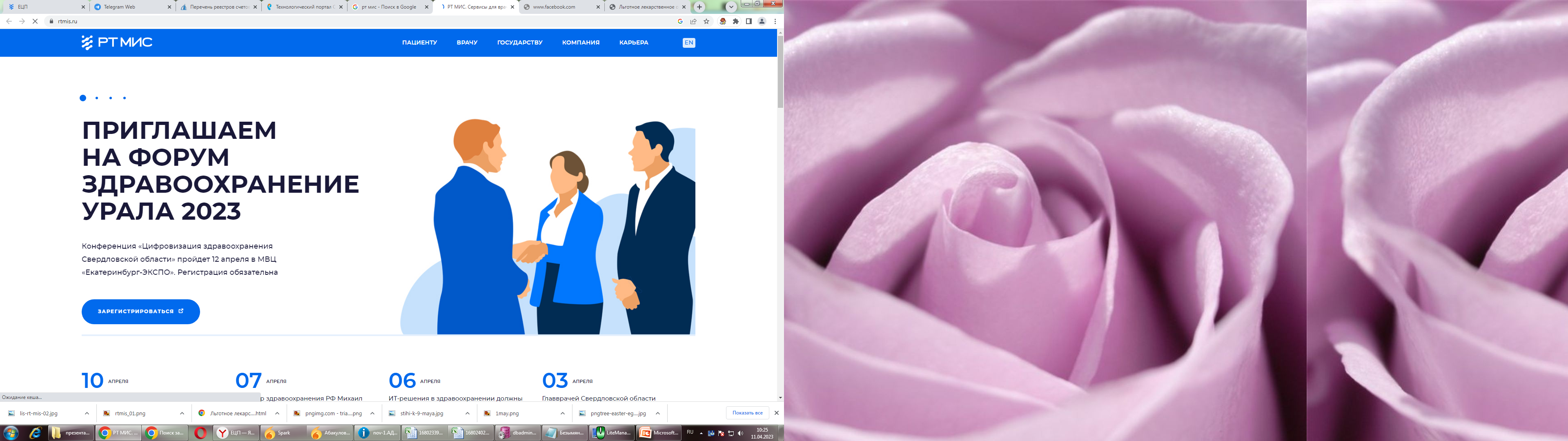 ПАЛАТНАЯ СТРУКТУРА
ПО ПРОФИЛЮ
ПО НОМЕРУ ПАЛАТЫ
ПАЦИЕНТ
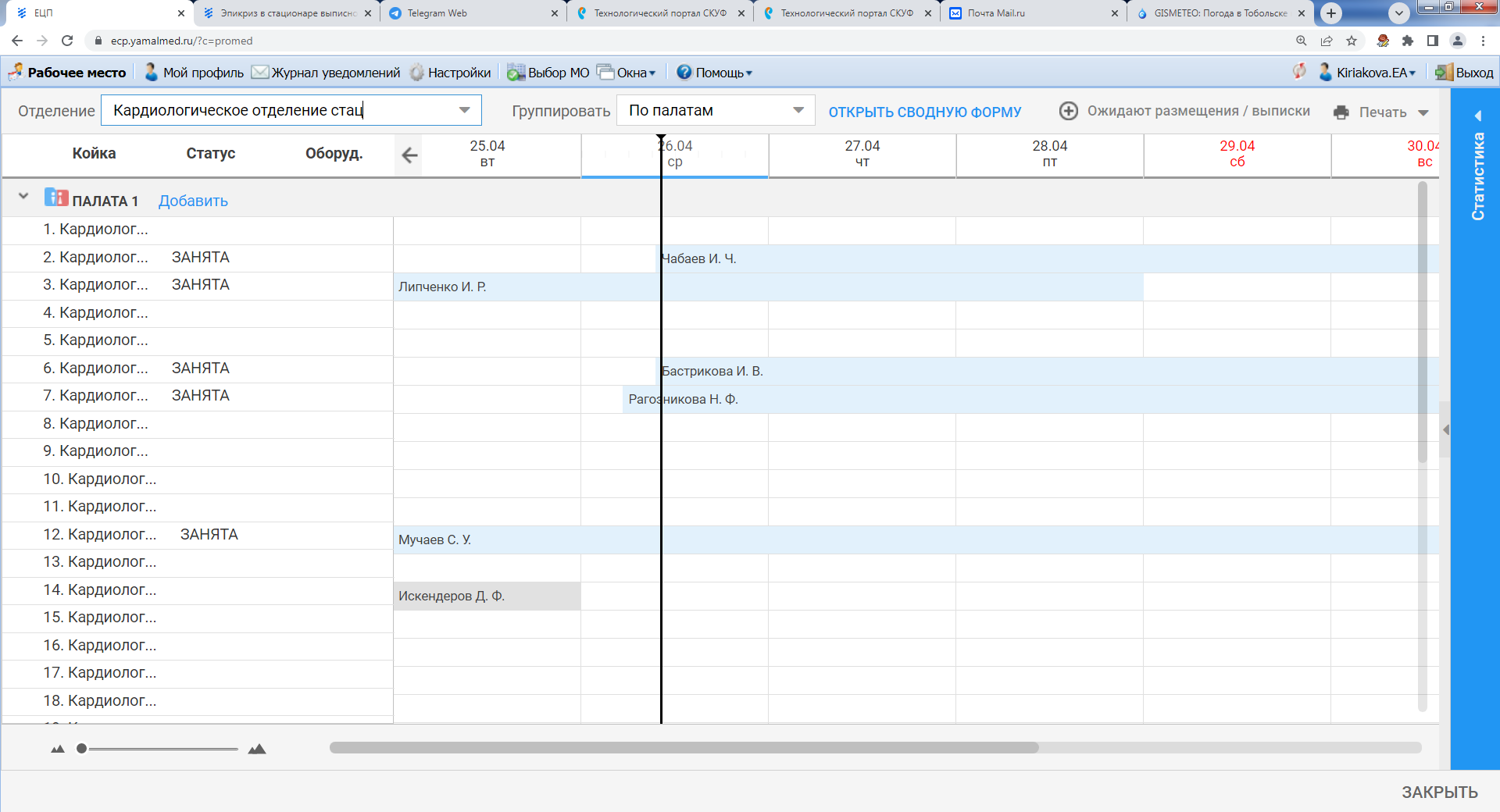 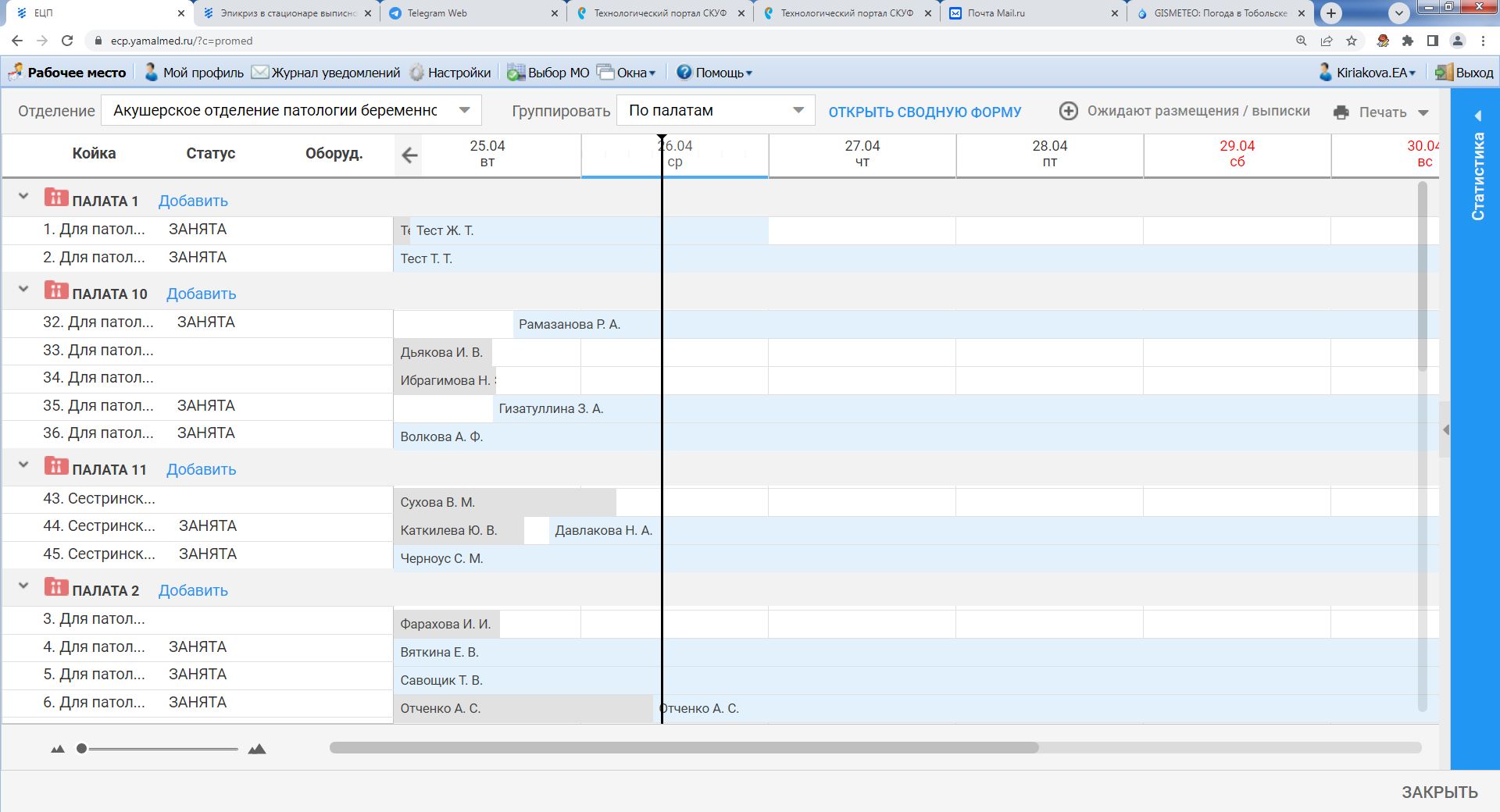 ПАЦИЕНТ
Пациент закрепляется за конкретной койкой
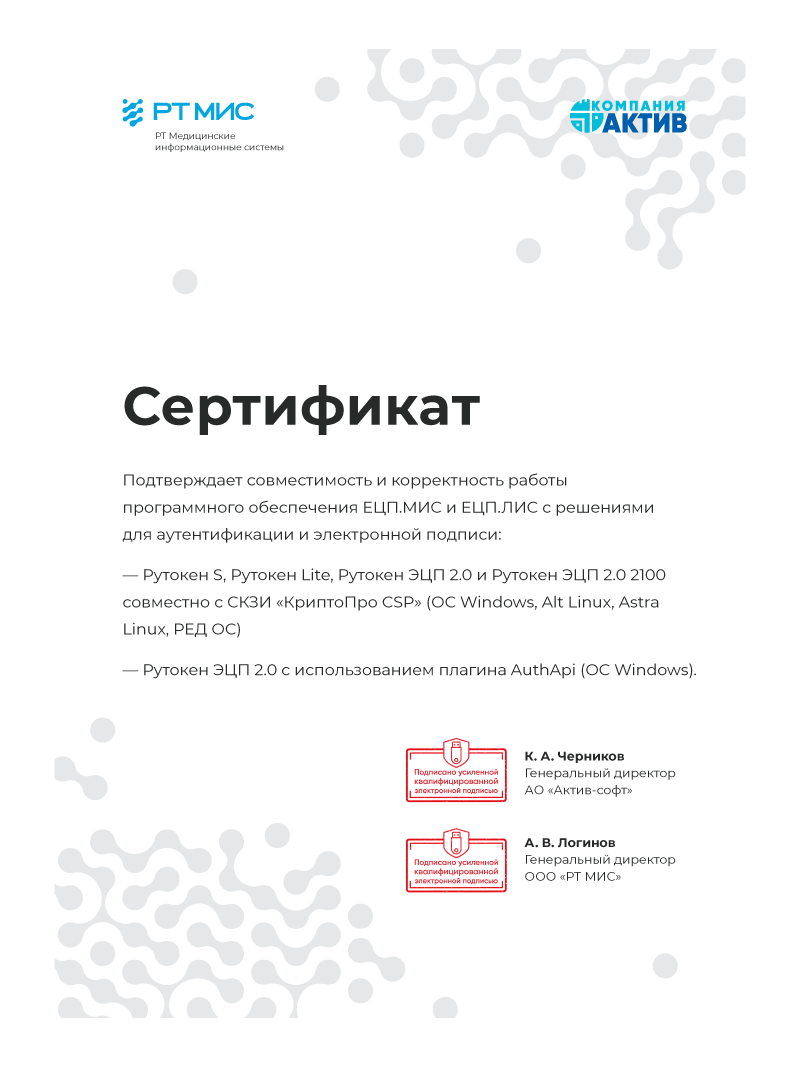 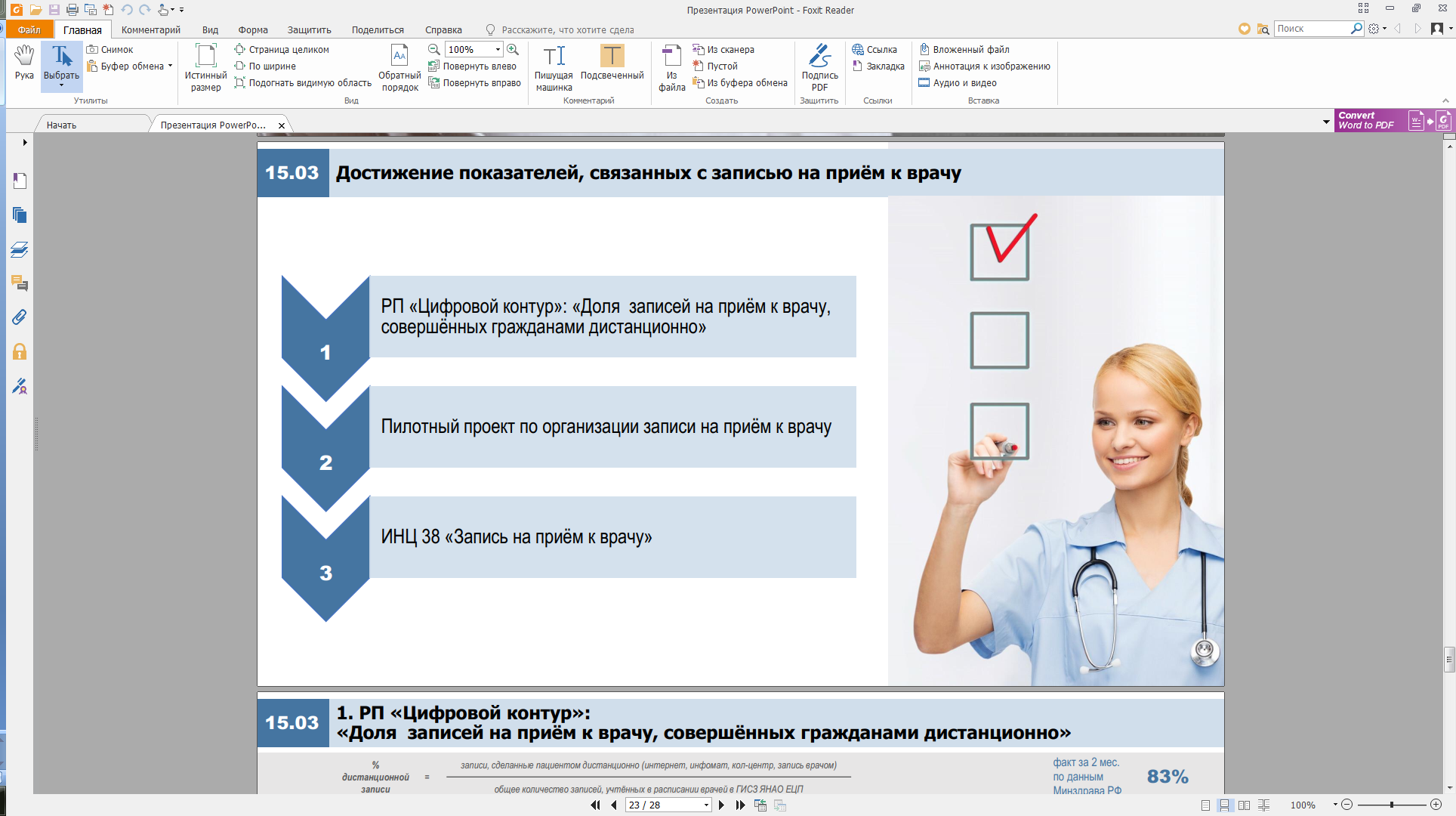 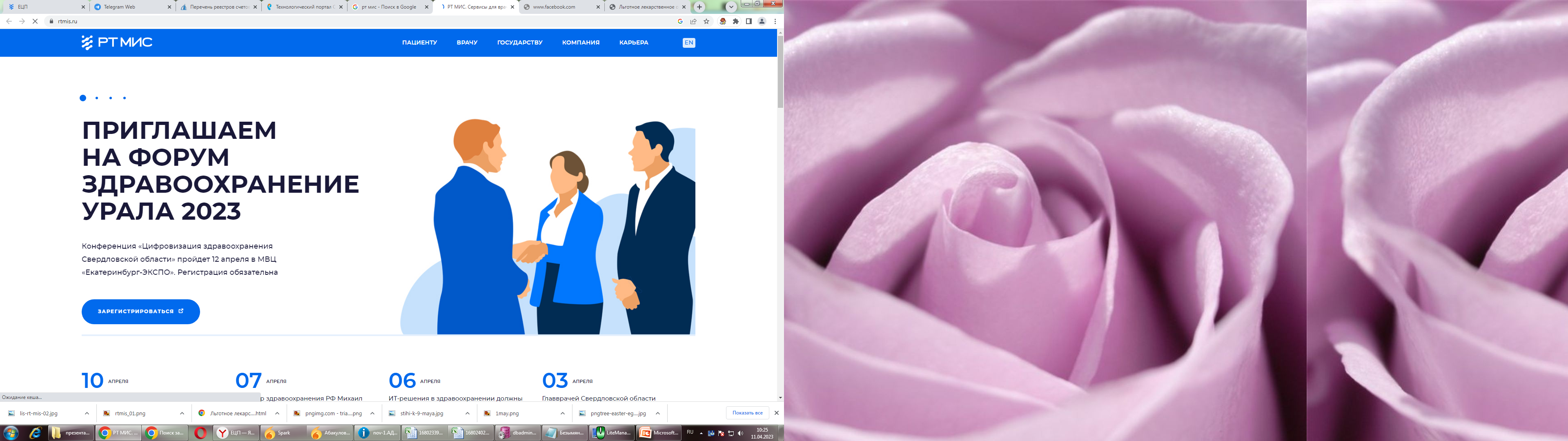 СВОДНАЯ ФОРМА ПО КОЕЧНОМУ ФОНДУ
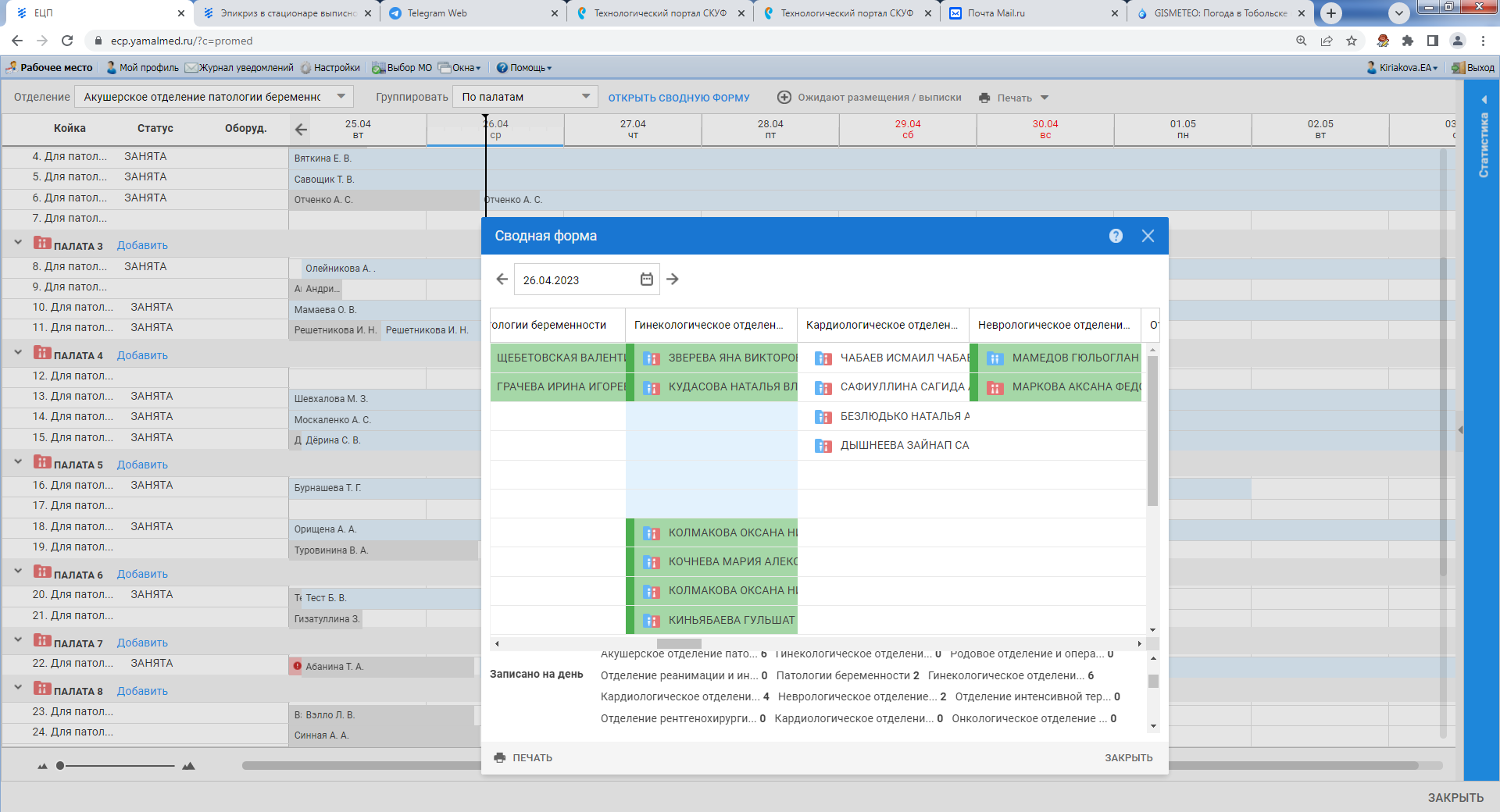 ПАЦИЕНТ
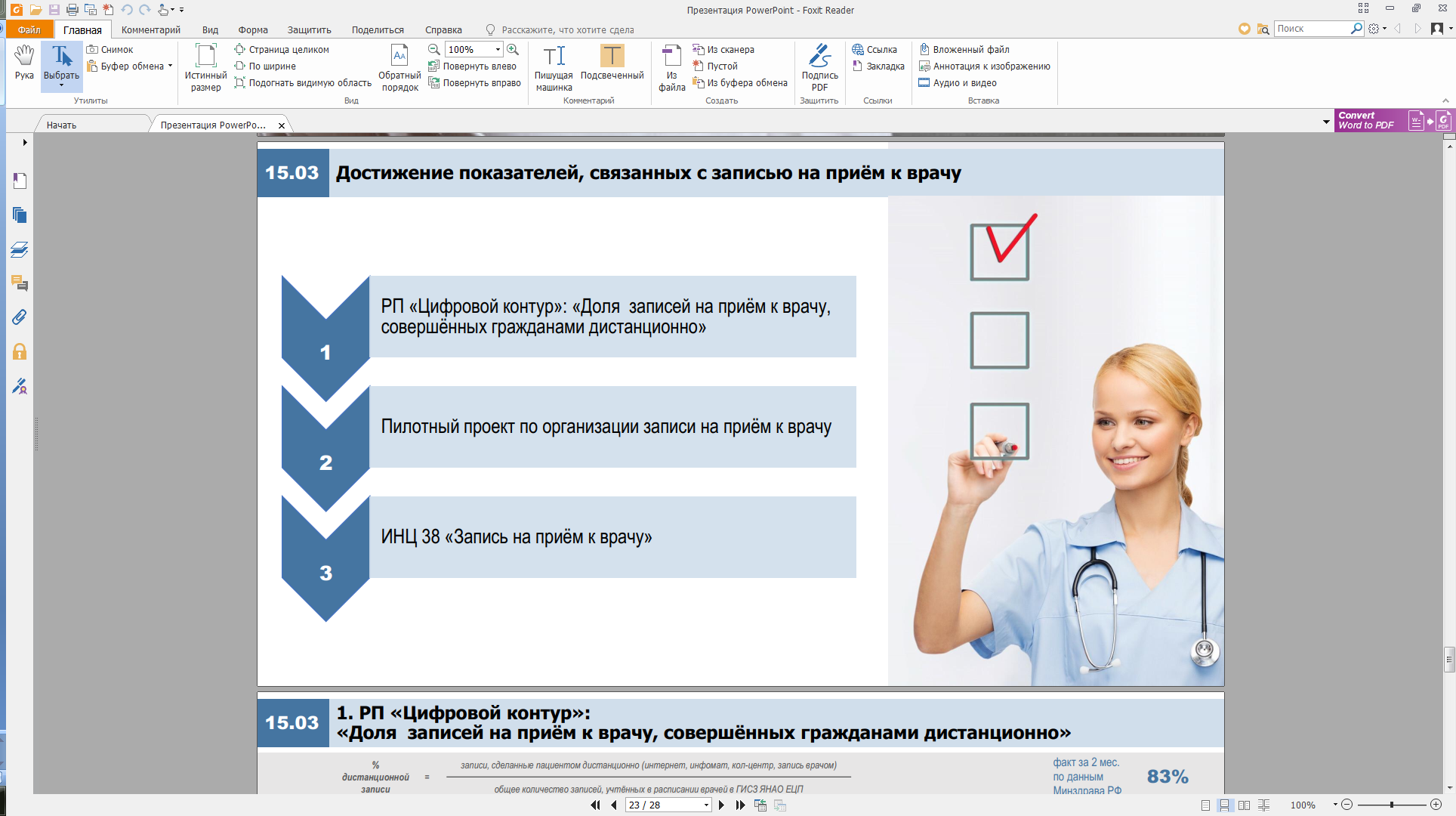 ПАЦИЕНТ
ПАЦИЕНТ
ПАЦИЕНТ
ПАЦИЕНТ
ПАЦИЕНТ
ПАЦИЕНТ
ПАЦИЕНТ
ПАЦИЕНТ
ПАЦИЕНТ
ПАЦИЕНТ
ПАЦИЕНТ
ПАЦИЕНТ
ПАЦИЕНТ
ПАЦИЕНТ
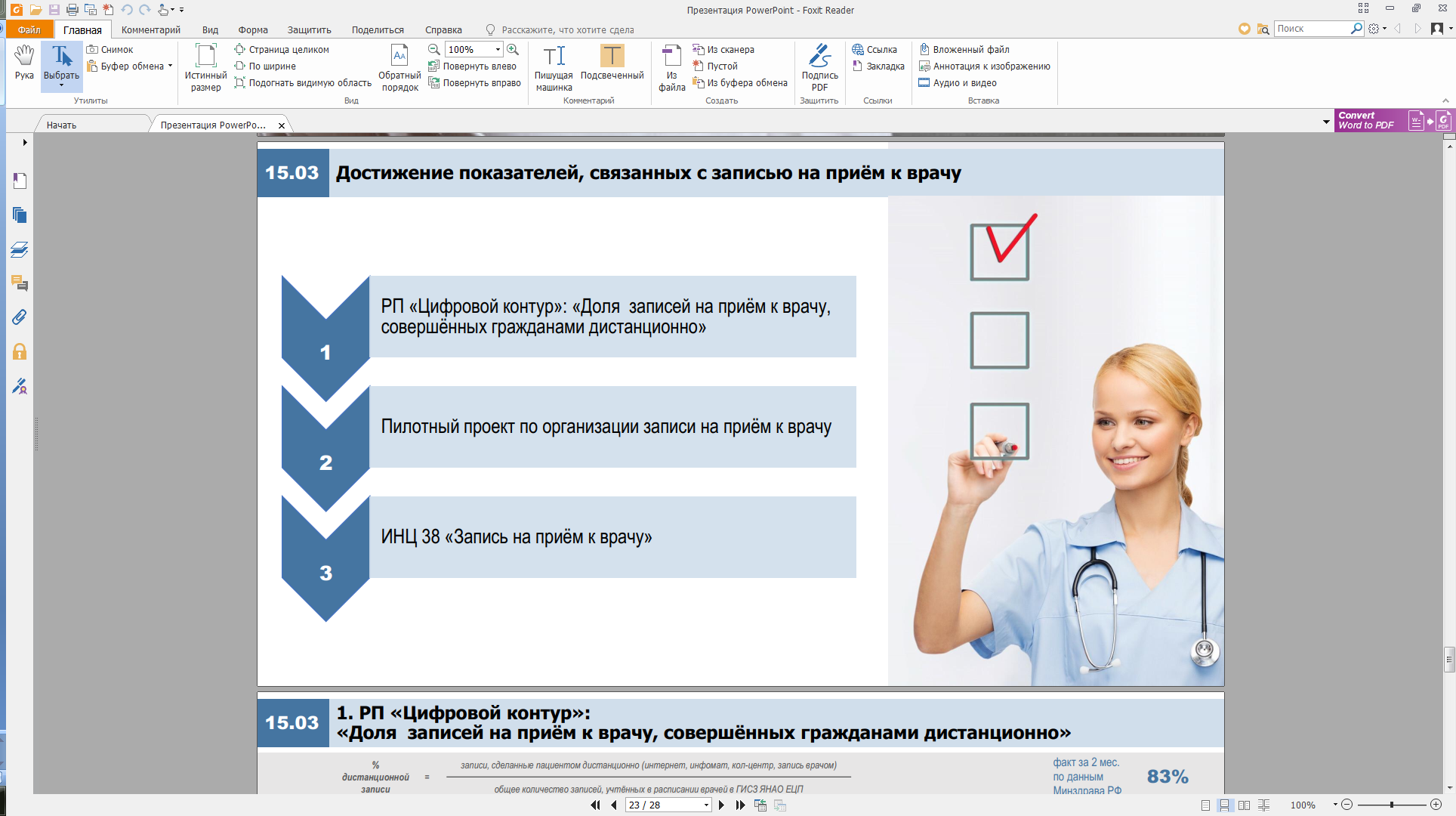 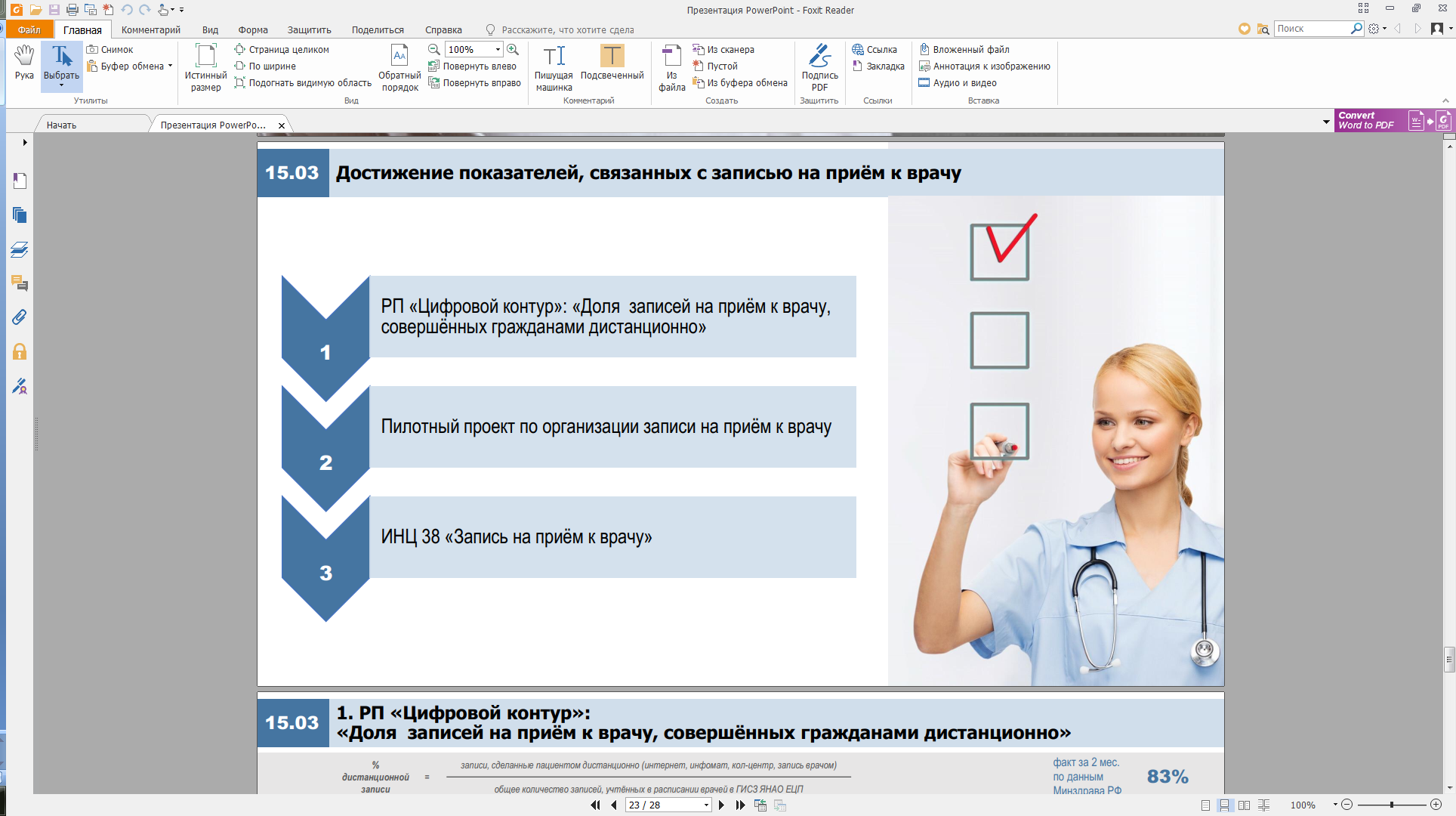 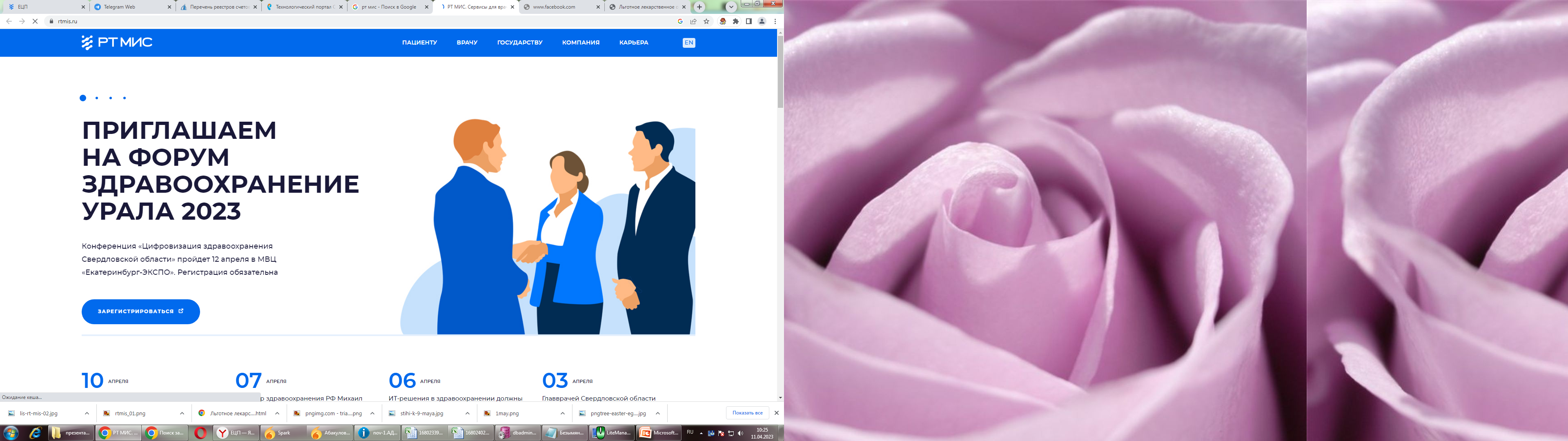 НЕОБХОДИМОСТЬ БОЛЕЕ ГИБКОЙ АНАЛИТИКИ
Отчет о случаях оказания стационарной помощи гражданам (по КСГ)
За период АПРЕЛЬ 2023 г.
ПАЦИЕНТ
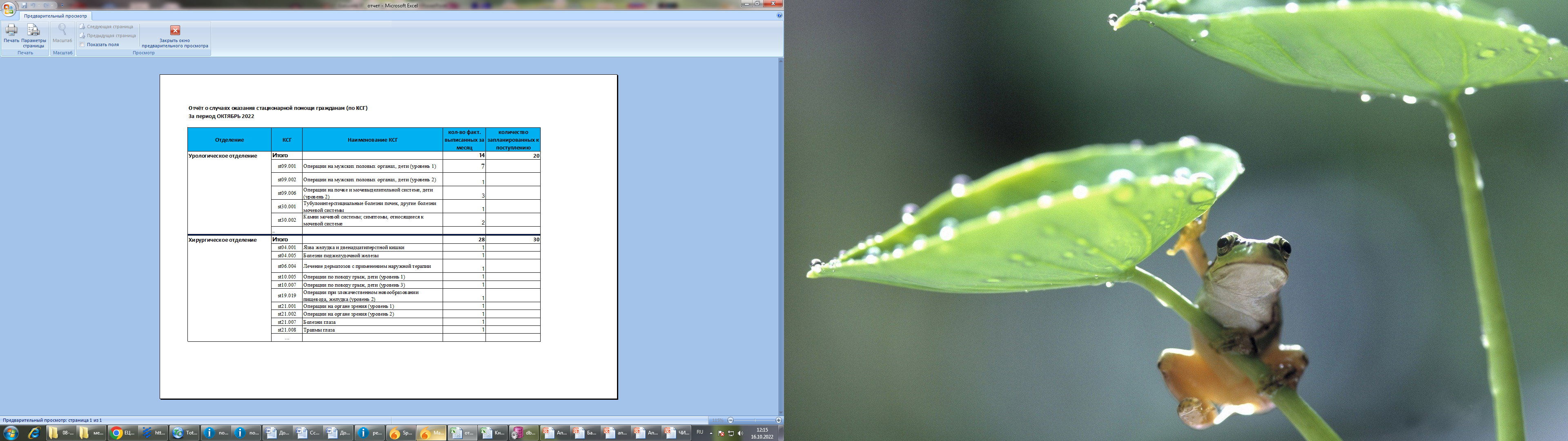 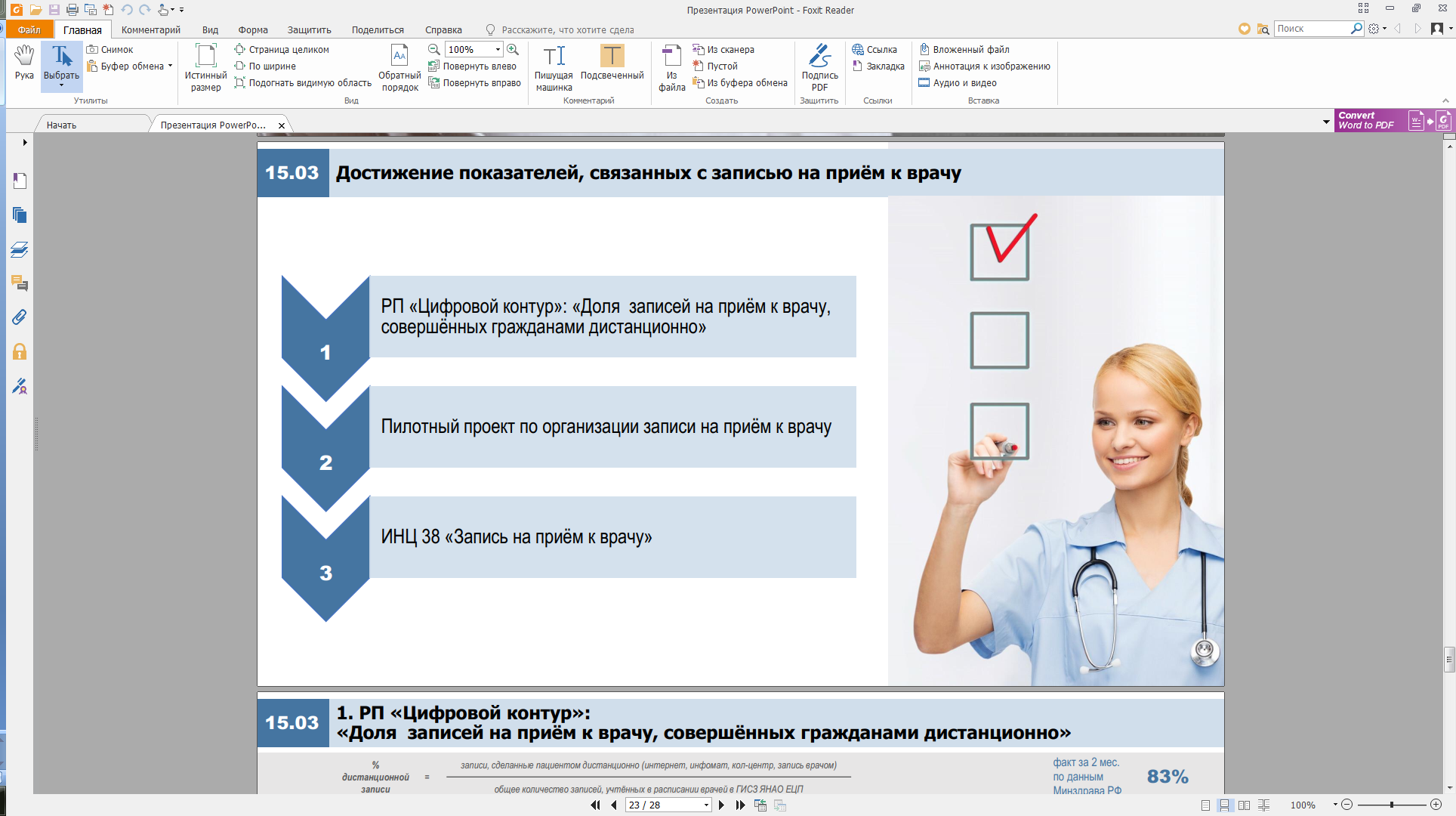 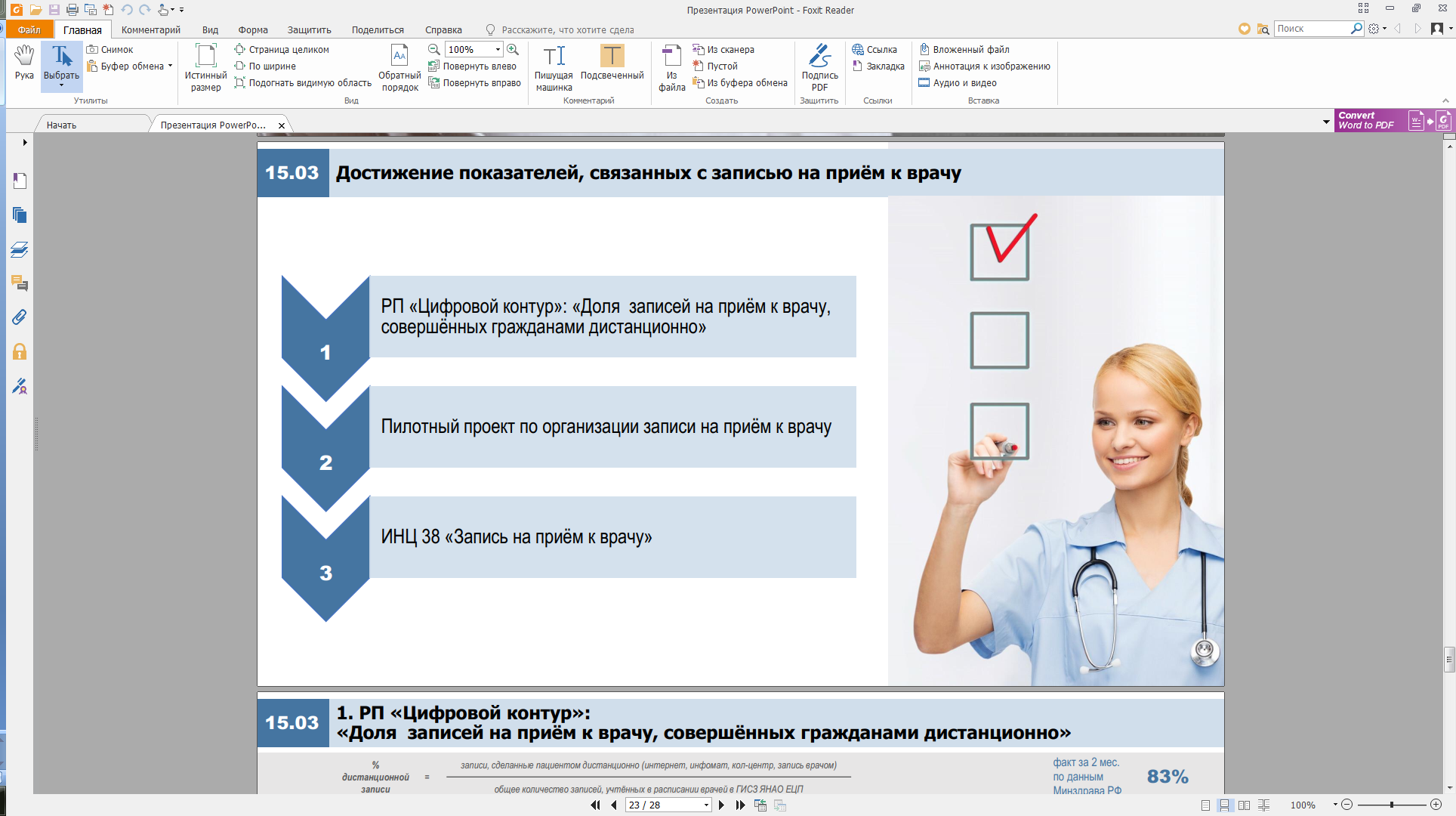 НЕОБХОДИМОСТЬ БОЛЕЕ ГИБКОЙ АНАЛИТИКИ
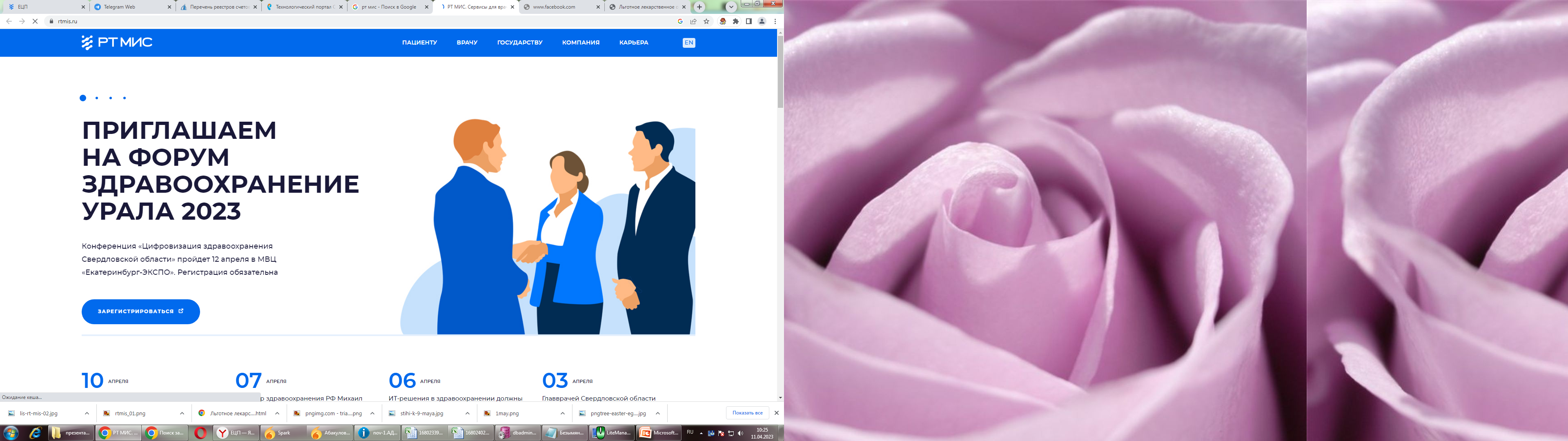 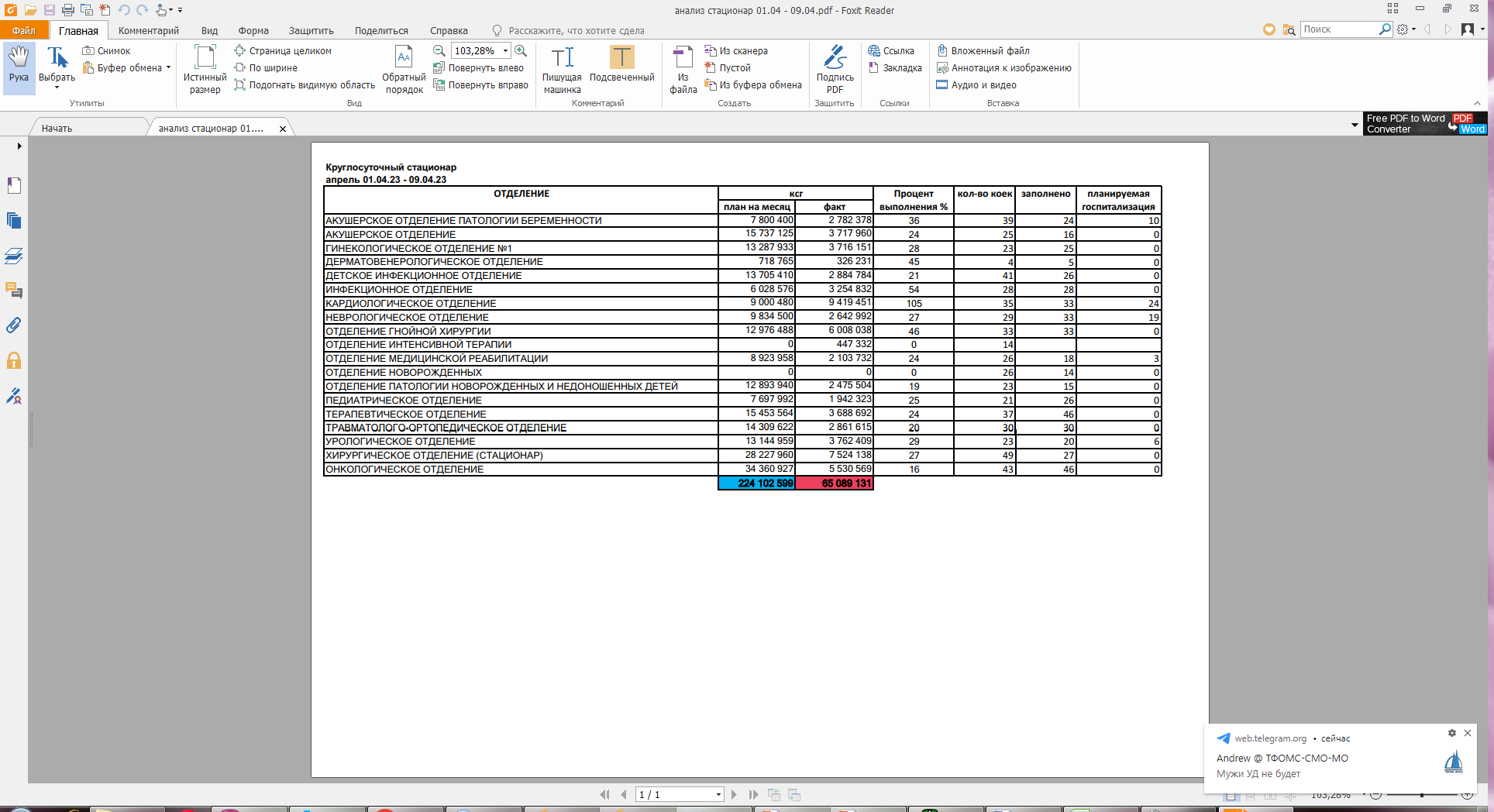 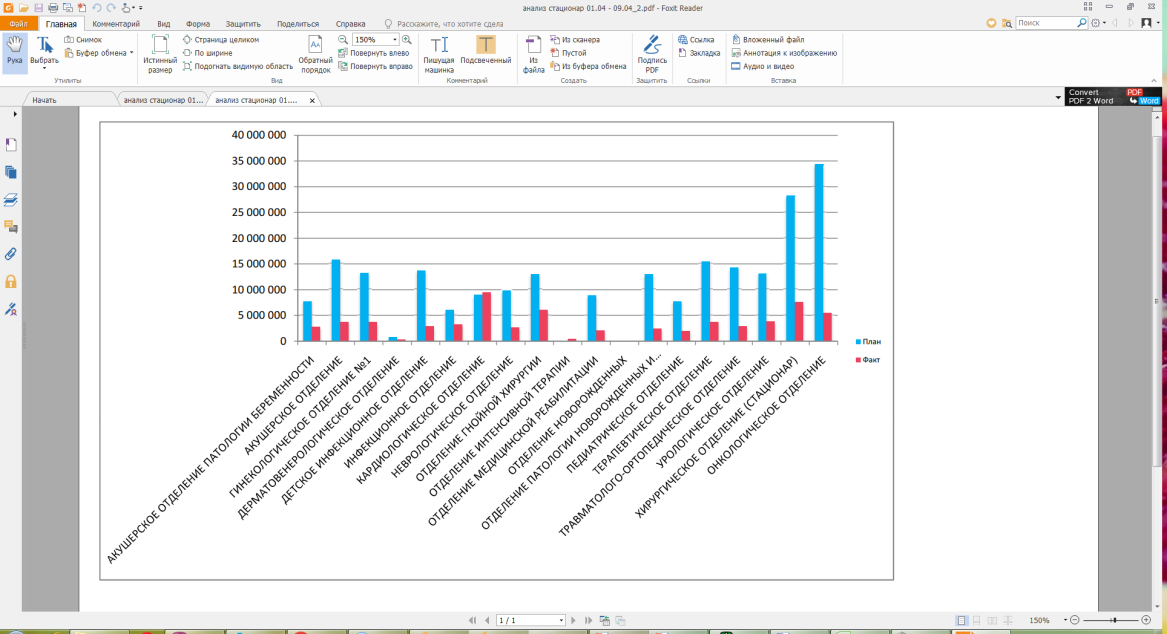 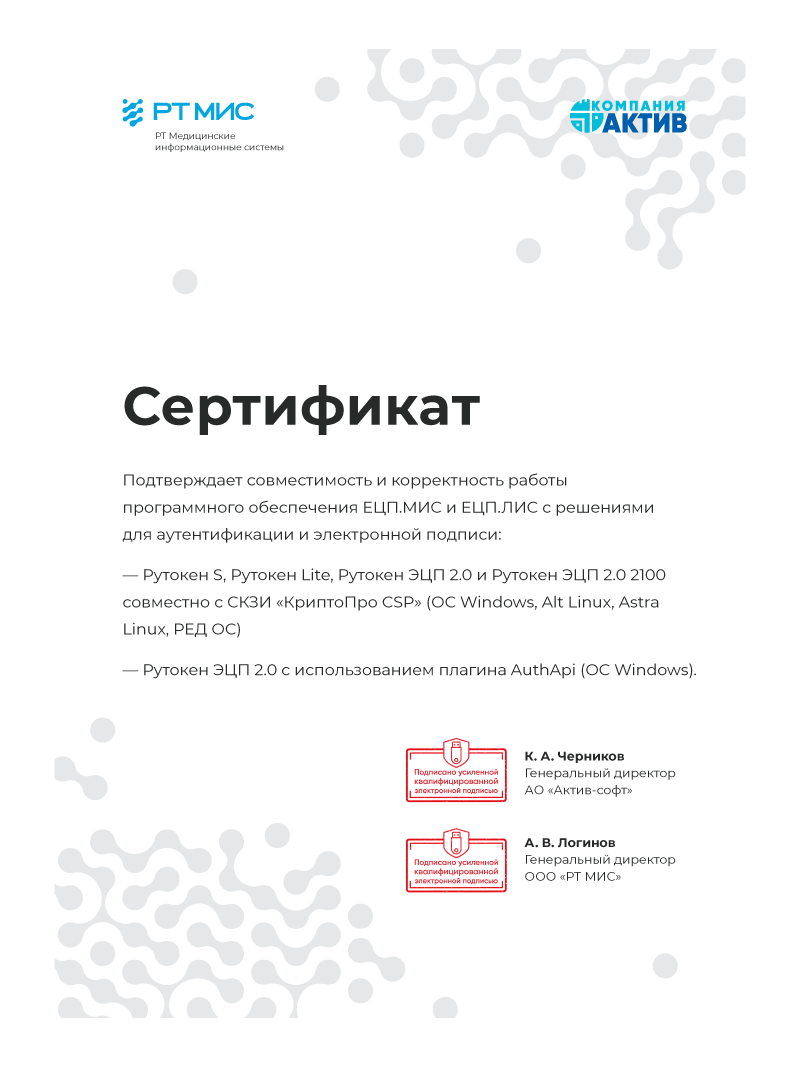 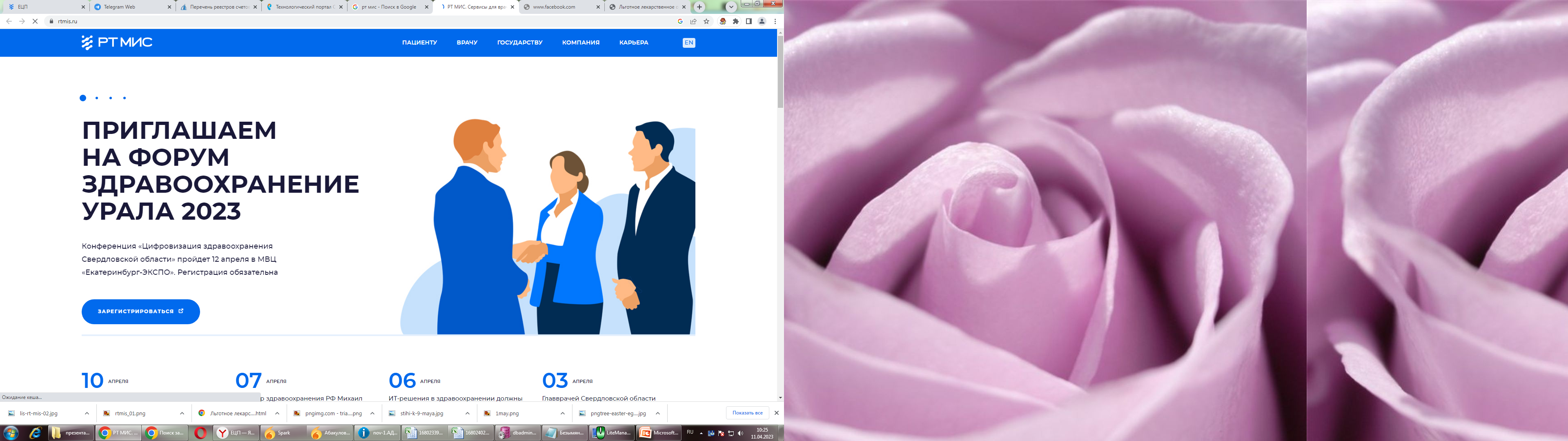 СПАСИБО ЗА ВНИМАНИЕ
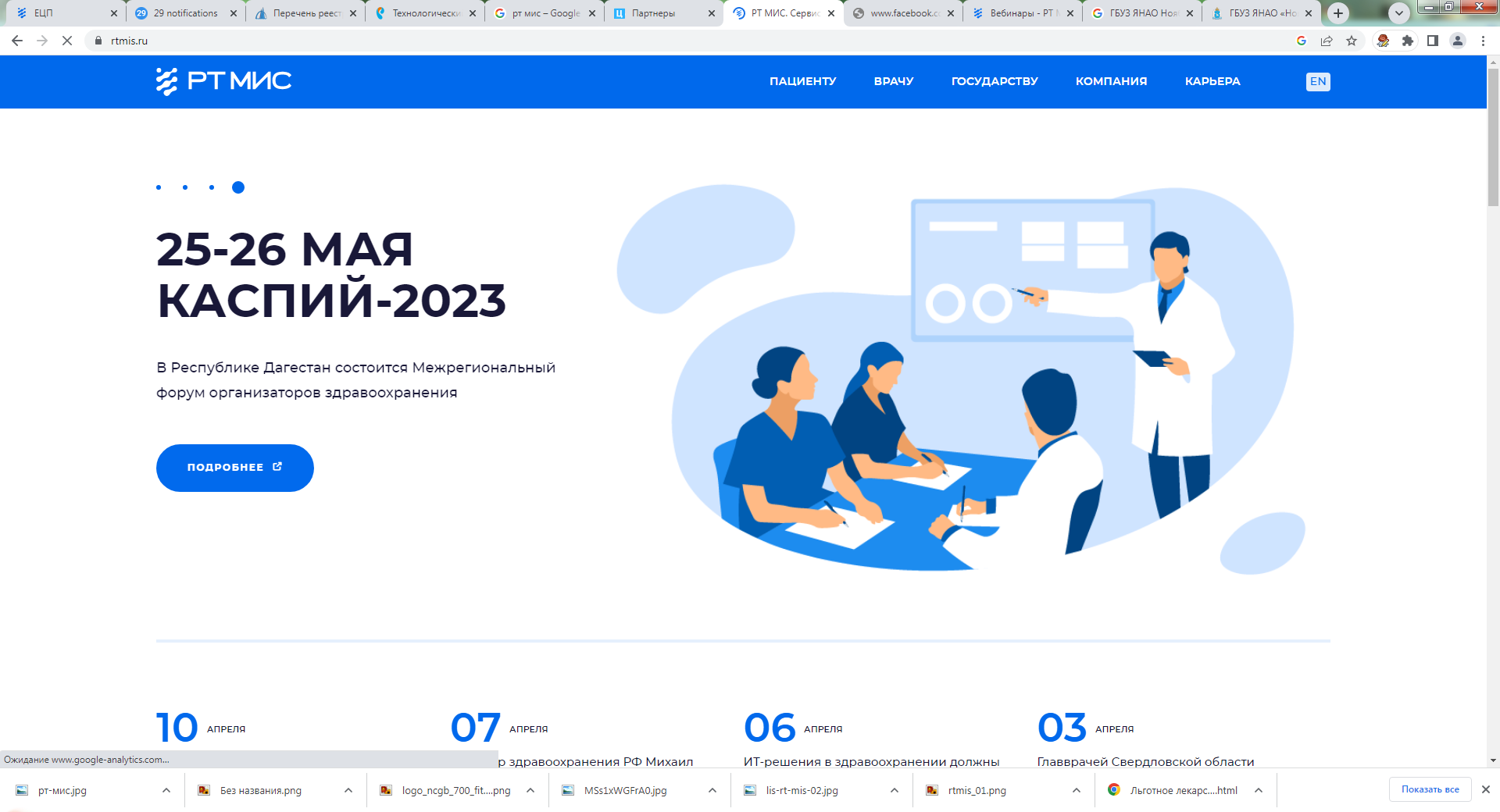 Главный аналитик
Сиротина Татьяна Владимировна
ГБУЗ ЯНАО «Ноябрьская ЦГБ»
ЯНАО,г.Ноябрьск, Муравленко 42 б
Тел. 8(3496) 35-01-70
Tatyana78ne@mail.ru